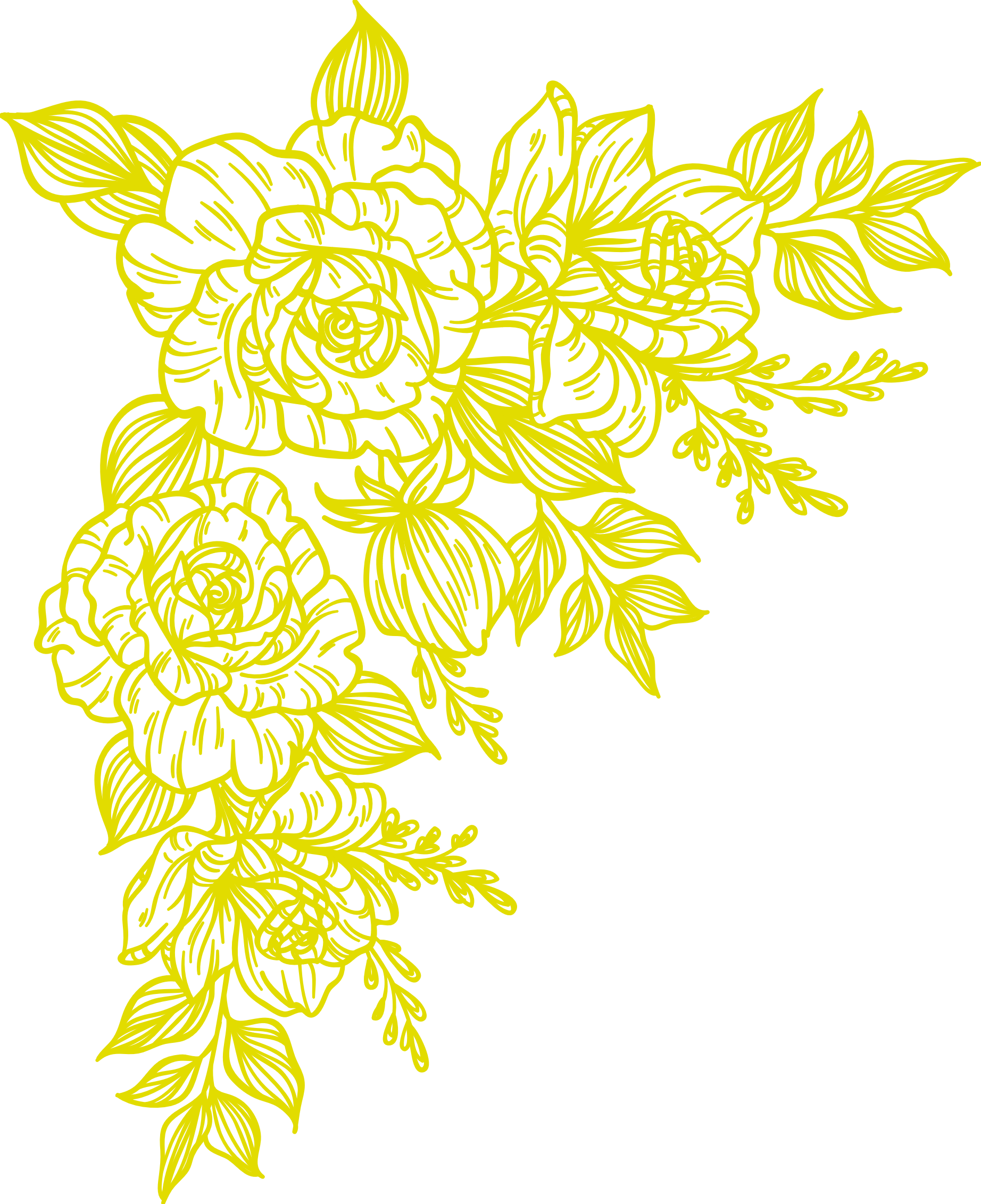 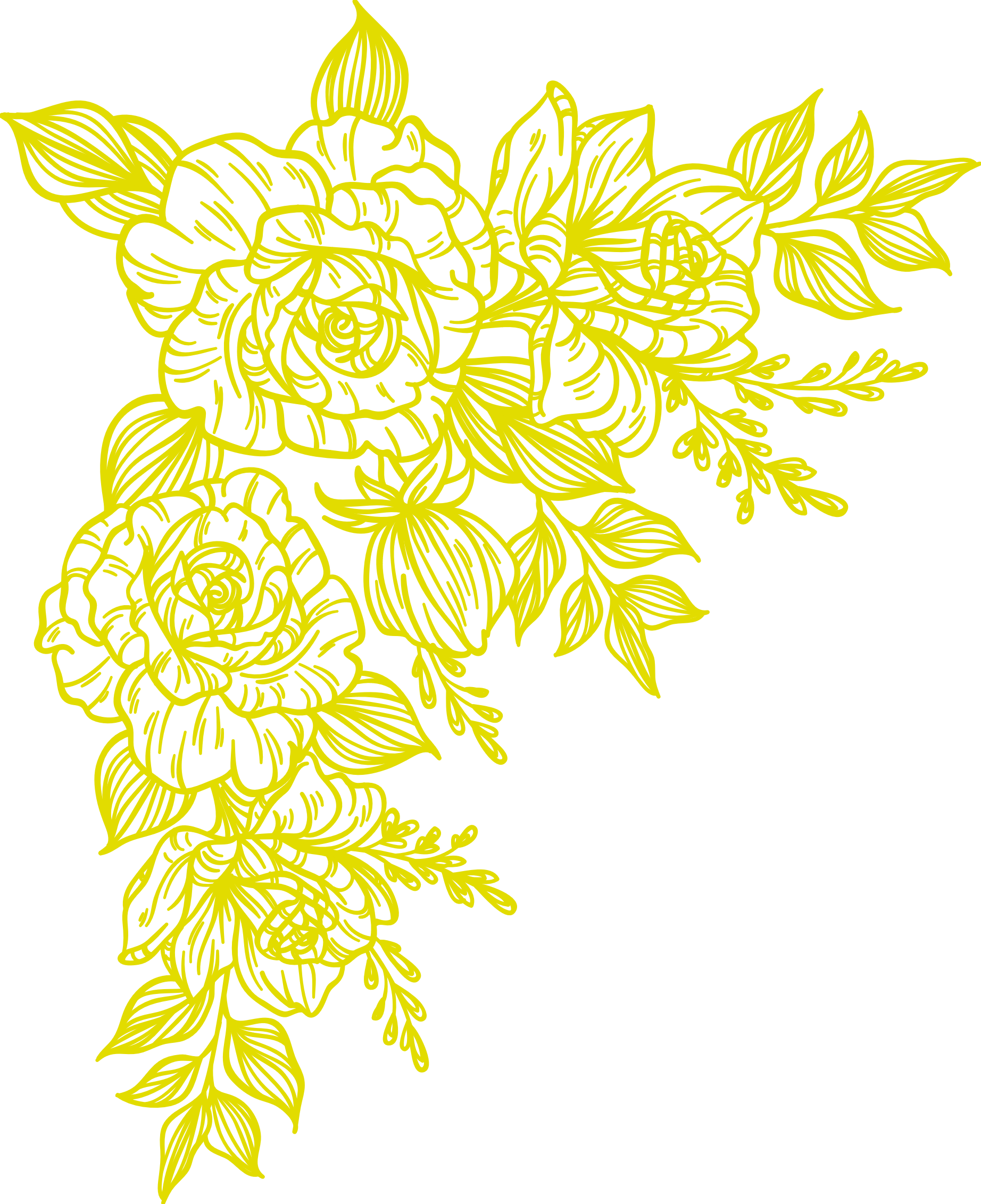 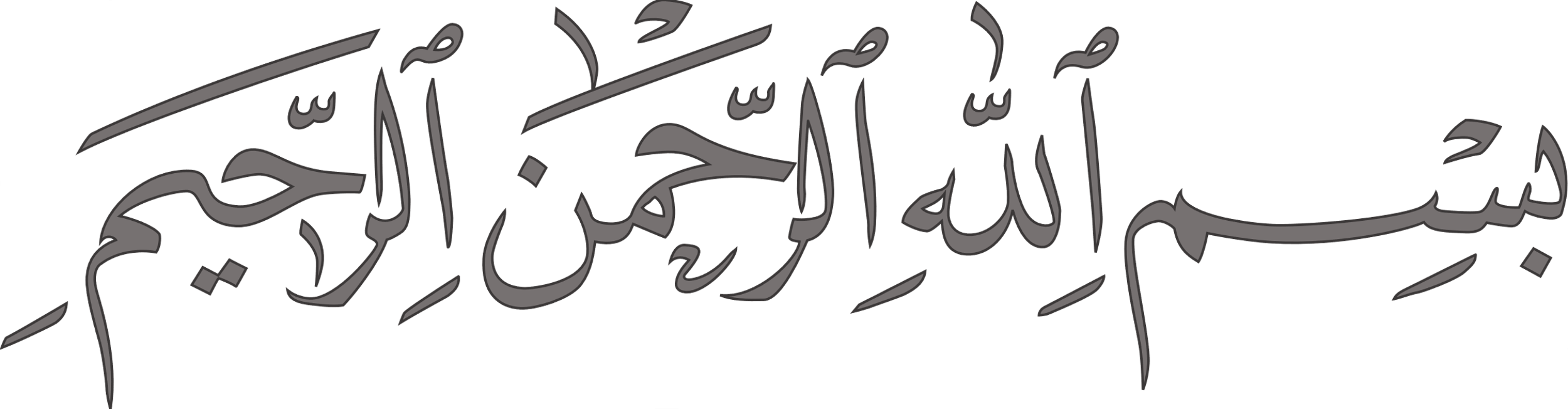 عنوان پژوهش در این قسمت نوشته شود.
استاد مشاور
استاد راهنما
نام و نام خانوادگی
نام و نام خانوادگی
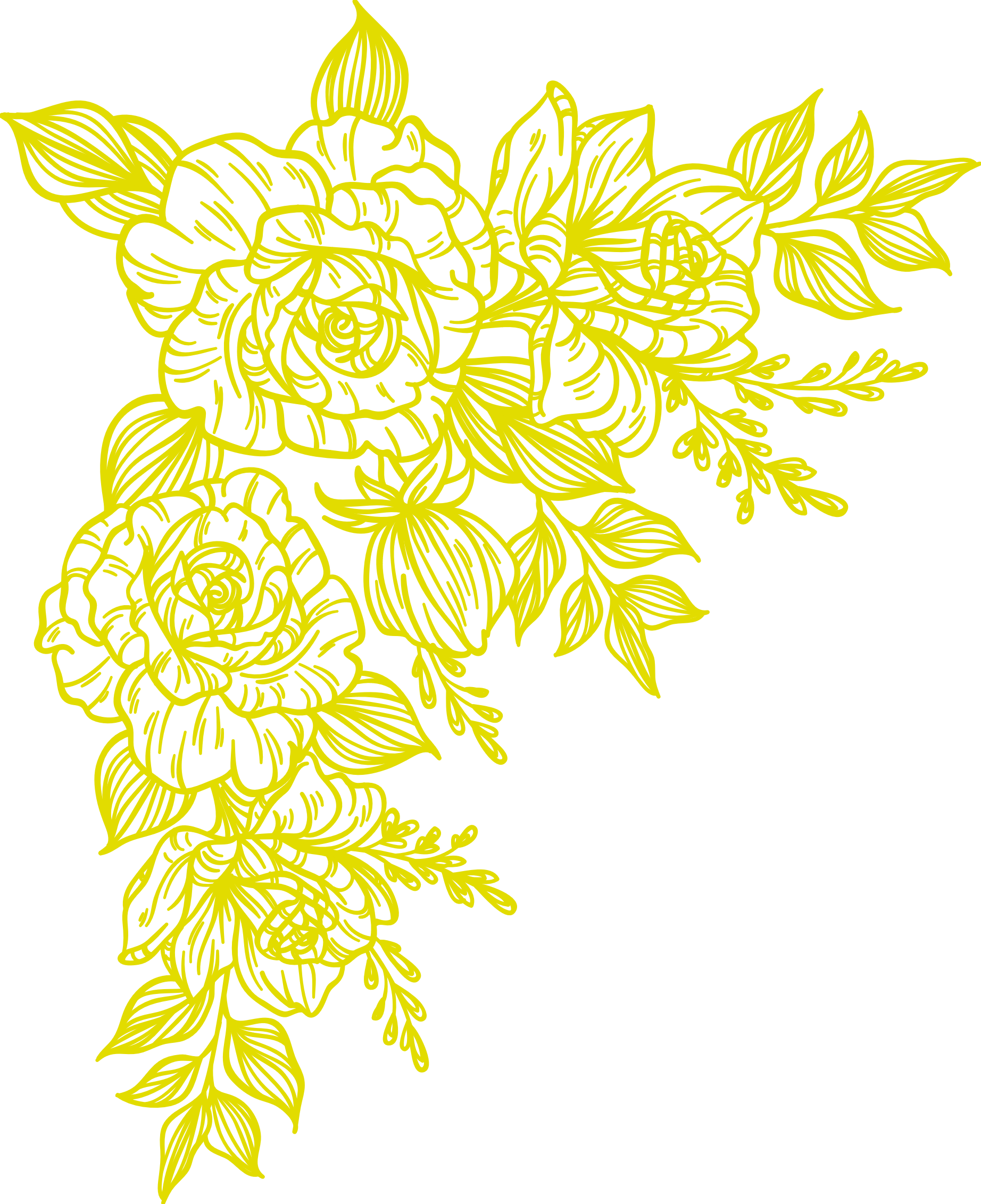 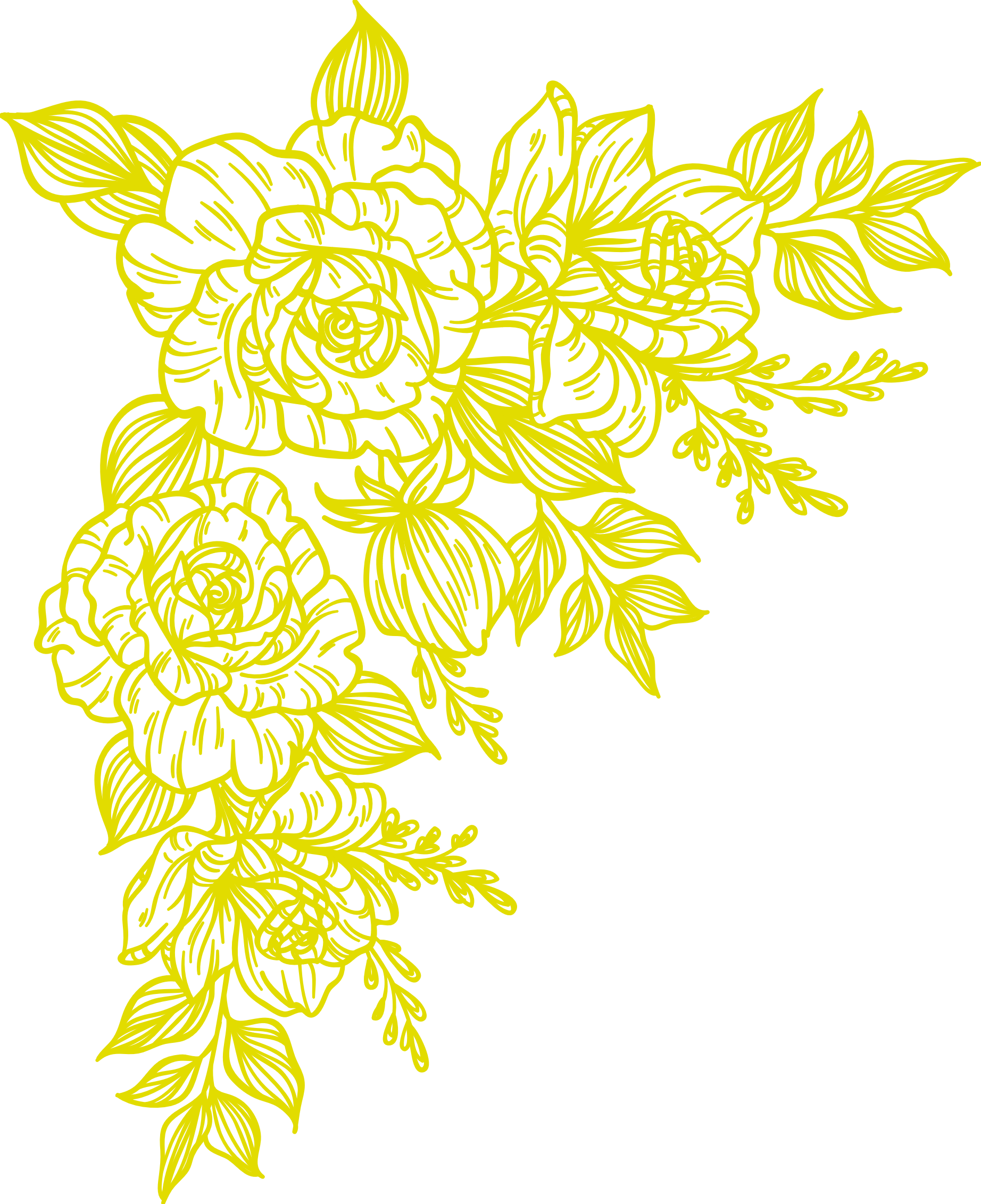 دانشجو
نام و نام خانوادگی
پیشنهادات
نتیجه گیری
مواد و روش‌ها
مروری بر منابع
مقدمه
طرح کلی
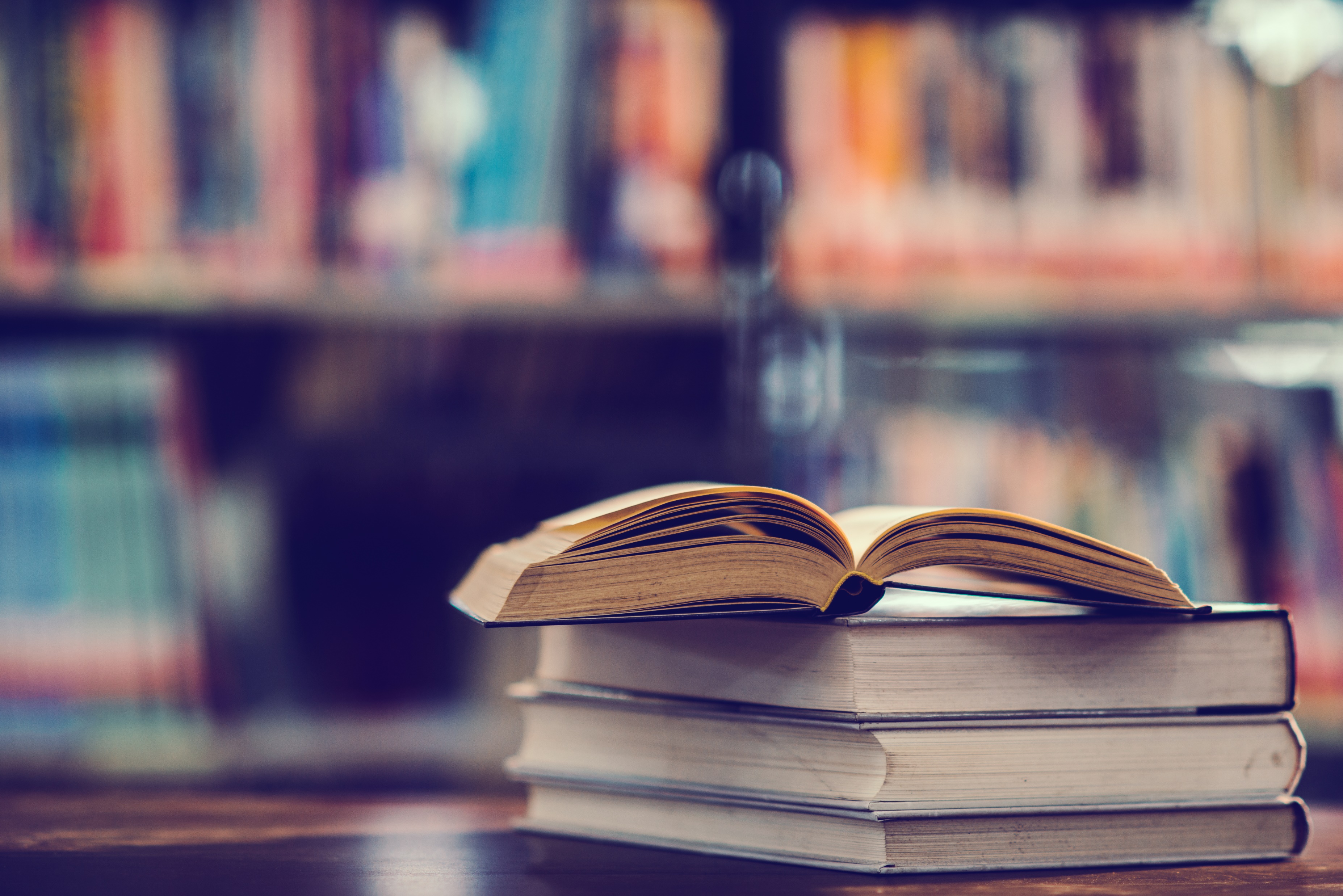 تیتر خود را وارد کنید
تیتر خود را وارد کنید
تیتر خود را وارد کنید
تیتر خود را وارد کنید
تیتر خود را وارد کنید
1
2
3
4
5
در این قسمت چکیده‌ای بسیار کوتاه راجع به تیتر خود وارد کنید.
در این قسمت چکیده‌ای بسیار کوتاه راجع به تیتر خود وارد کنید.
در این قسمت چکیده‌ای بسیار کوتاه راجع به تیتر خود وارد کنید.
در این قسمت چکیده‌ای بسیار کوتاه راجع به تیتر خود وارد کنید.
در این قسمت چکیده‌ای بسیار کوتاه راجع به تیتر خود وارد کنید.
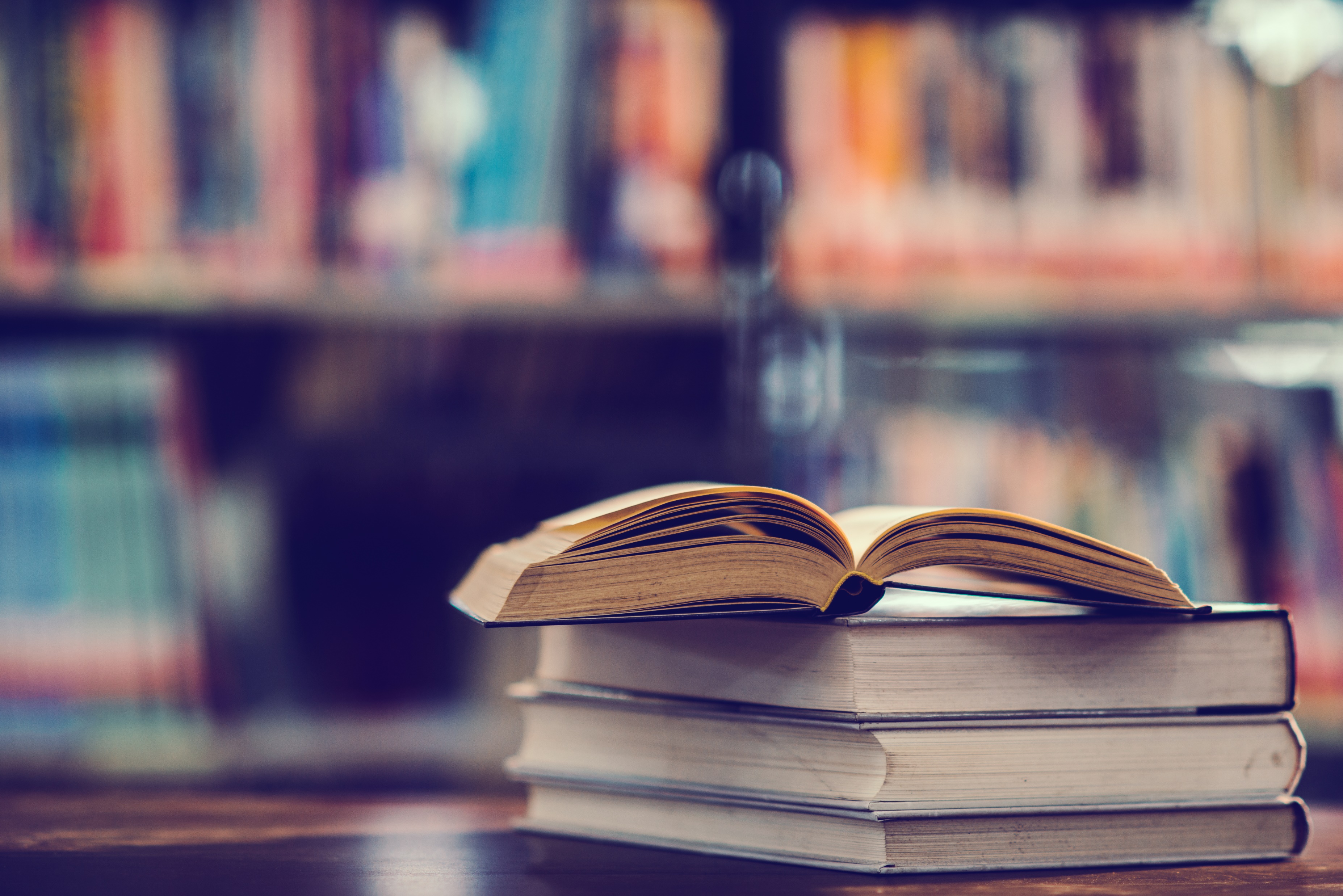 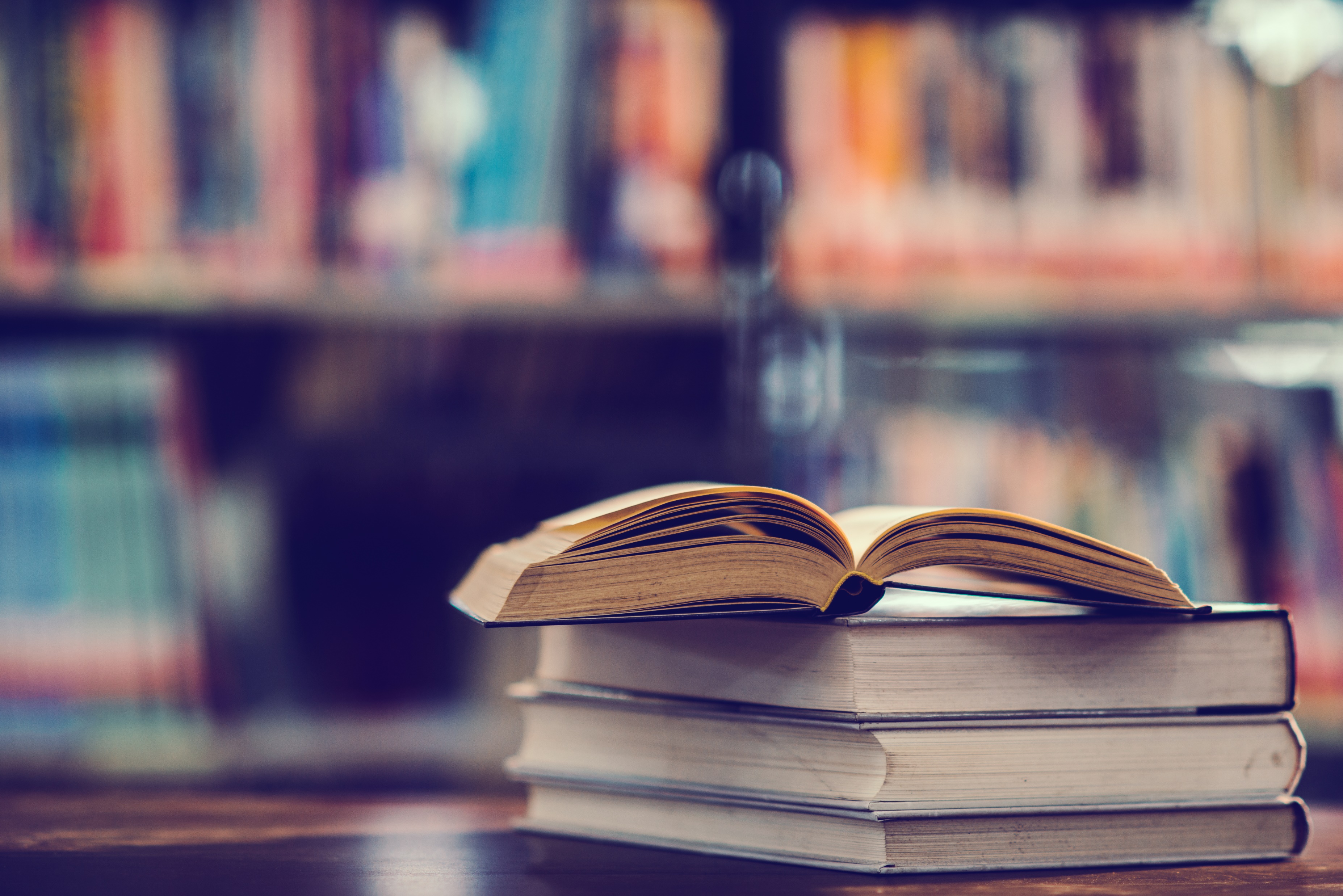 2
پیشنهادات
نتیجه گیری
مواد و روش‌ها
مروری بر منابع
مقدمه
طرح کلی
عنوان خود را وارد کنید
عنوان خود را وارد کنید
لورم ایپسوم متن ساختگی با تولید سادگی نامفهوم از صنعت چاپ و با استفاده از طراحان گرافیک است.
لورم ایپسوم متن ساختگی با تولید سادگی نامفهوم از صنعت چاپ و با استفاده از طراحان گرافیک است.
لورم ایپسوم متن ساختگی با تولید سادگی نامفهوم از صنعت چاپ و با استفاده از طراحان گرافیک است.
لورم ایپسوم متن ساختگی با تولید سادگی نامفهوم از صنعت چاپ و با استفاده از طراحان گرافیک است.
لورم ایپسوم متن ساختگی با تولید سادگی نامفهوم از صنعت چاپ و با استفاده از طراحان گرافیک است.
لورم ایپسوم متن ساختگی با تولید سادگی نامفهوم از صنعت چاپ و با استفاده از طراحان گرافیک است.
3
پیشنهادات
نتیجه گیری
مواد و روش‌ها
مروری بر منابع
مقدمه
طرح کلی
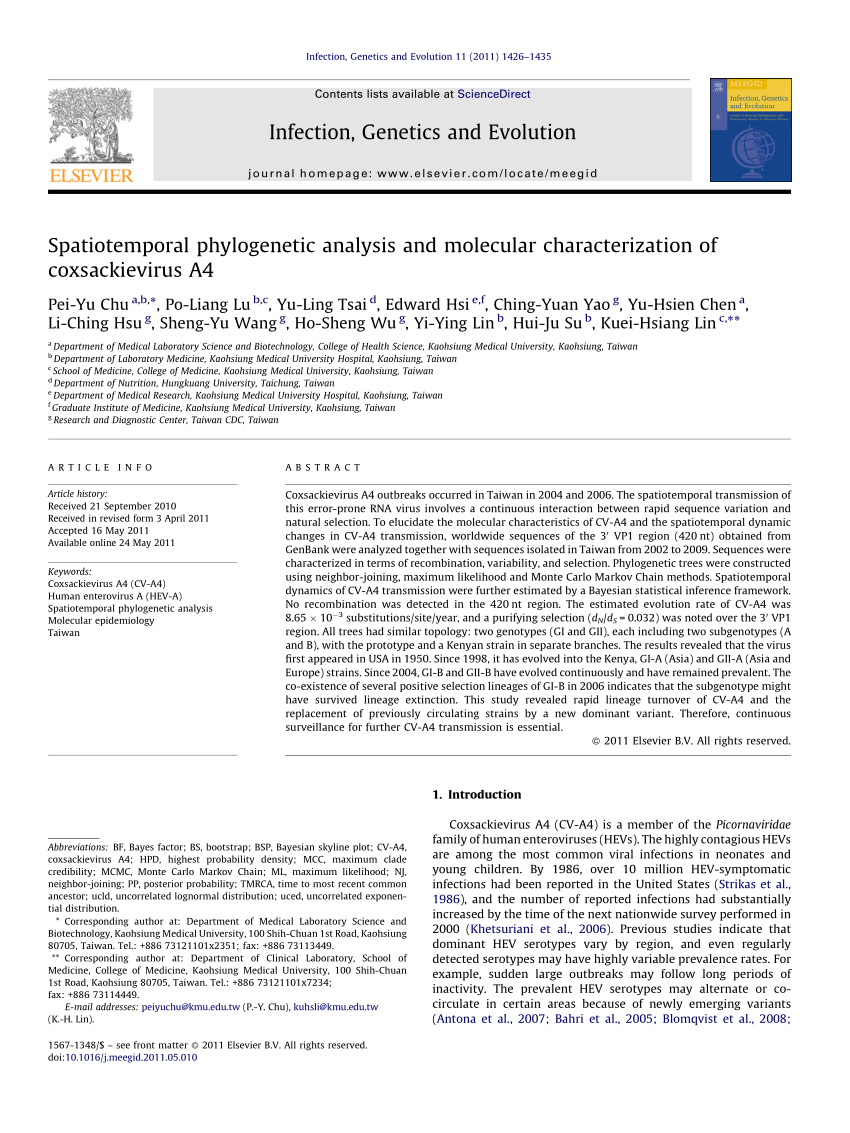 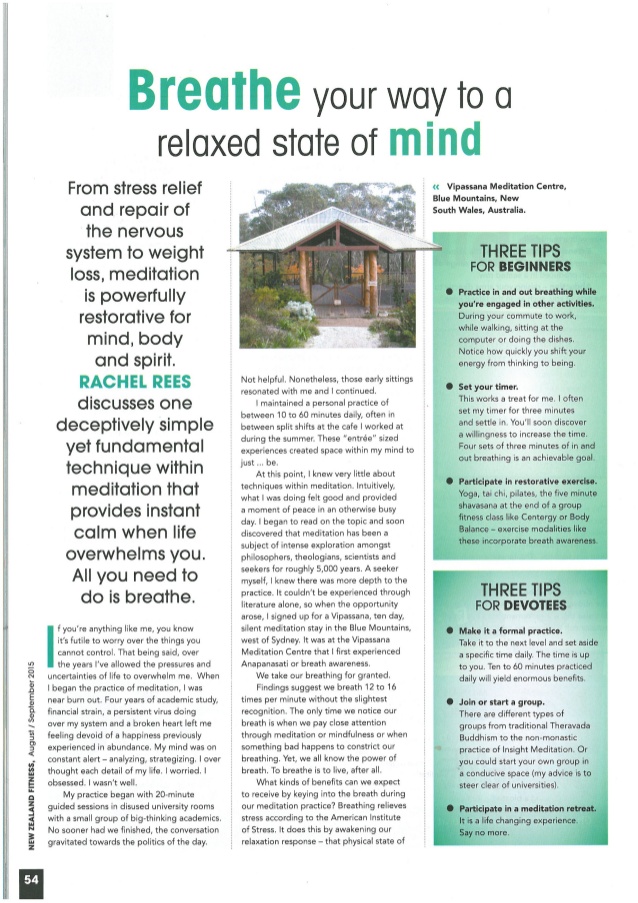 تیتر خود را وارد کنید
تیتر خود را وارد کنید
تیتر خود را وارد کنید
تیتر خود را وارد کنید
تیتر خود را وارد کنید
تیتر خود را وارد کنید
تیتر خود را وارد کنید
تیتر خود را وارد کنید
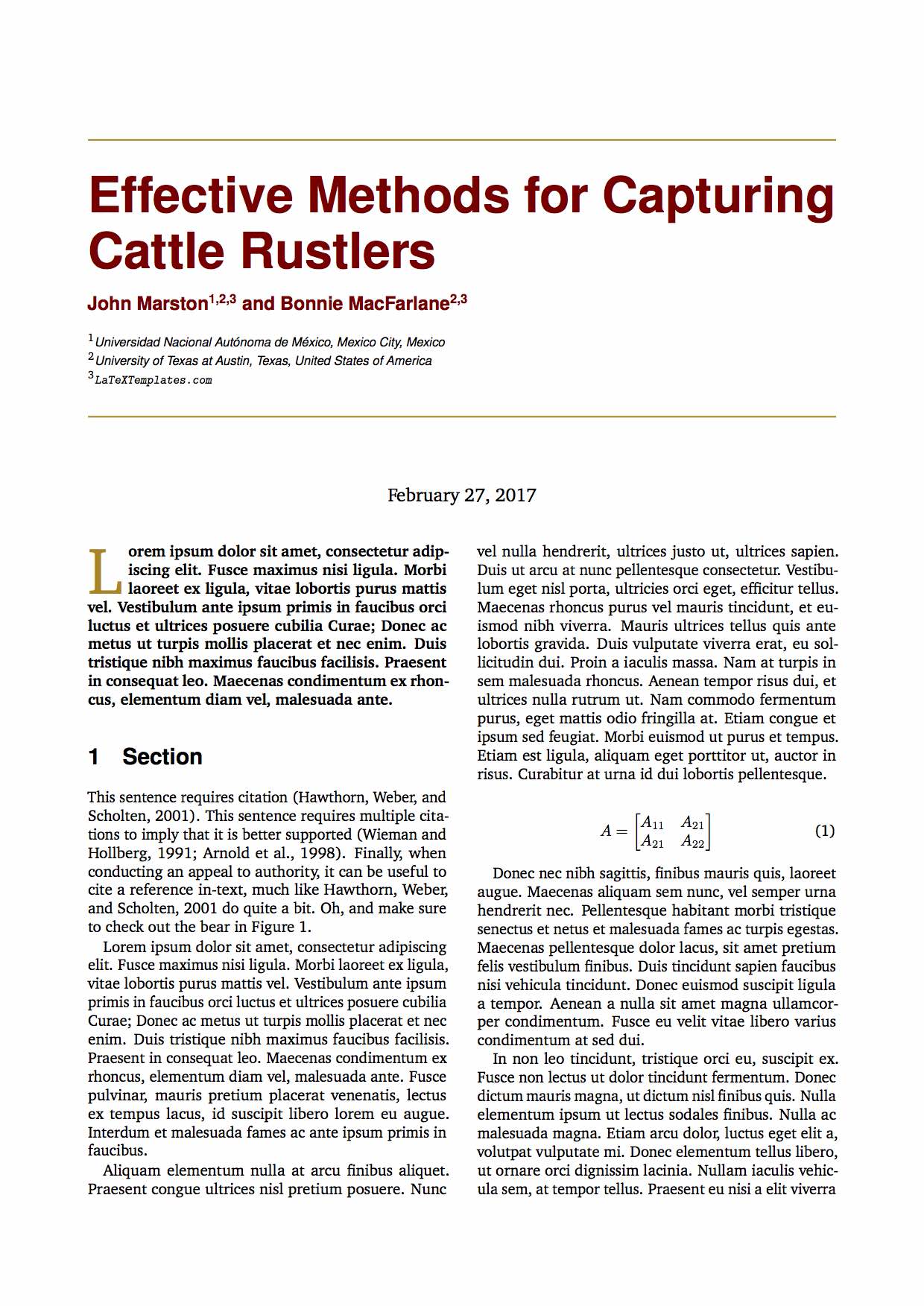 1
2
3
4
1
1
1
1
1
1
1
1
در این قسمت چکیده‌ای بسیار کوتاه راجع به تیتر خود وارد کنید.
در این قسمت چکیده‌ای بسیار کوتاه راجع به تیتر خود وارد کنید.
در این قسمت چکیده‌ای بسیار کوتاه راجع به تیتر خود وارد کنید.
در این قسمت چکیده‌ای بسیار کوتاه راجع به تیتر خود وارد کنید.
در این قسمت چکیده‌ای بسیار کوتاه راجع به تیتر خود وارد کنید.
در این قسمت چکیده‌ای بسیار کوتاه راجع به تیتر خود وارد کنید.
در این قسمت چکیده‌ای بسیار کوتاه راجع به تیتر خود وارد کنید.
در این قسمت چکیده‌ای بسیار کوتاه راجع به تیتر خود وارد کنید.
تیتر خود را وارد کنید
در این قسمت چکیده‌ای بسیار کوتاه راجع به تیتر خود وارد کنید.
تیتر خود را وارد کنید
در این قسمت چکیده‌ای بسیار کوتاه راجع به تیتر خود وارد کنید.
تیتر خود را وارد کنید
در این قسمت چکیده‌ای بسیار کوتاه راجع به تیتر خود وارد کنید.
تیتر خود را وارد کنید
در این قسمت چکیده‌ای بسیار کوتاه راجع به تیتر خود وارد کنید.
4
پیشنهادات
نتیجه گیری
مواد و روش‌ها
مروری بر منابع
مقدمه
طرح کلی
لورم ایپسوم
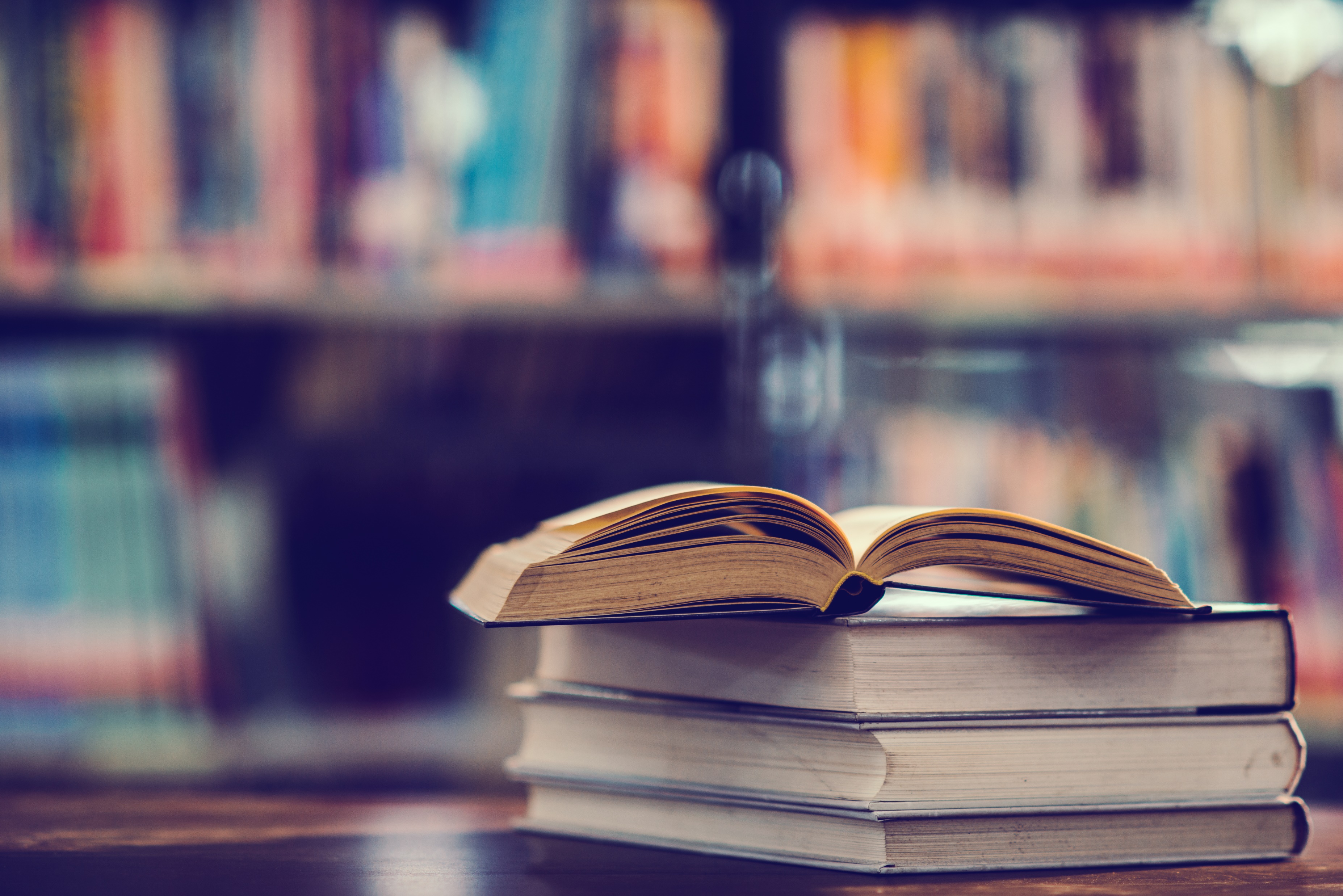 لورم ایپسوم متن ساختگی با تولید سادگی نامفهوم از صنعت چاپ و با استفاده از طراحان گرافیک است. چاپگرها و متون بلکه روزنامه و مجله در ستون
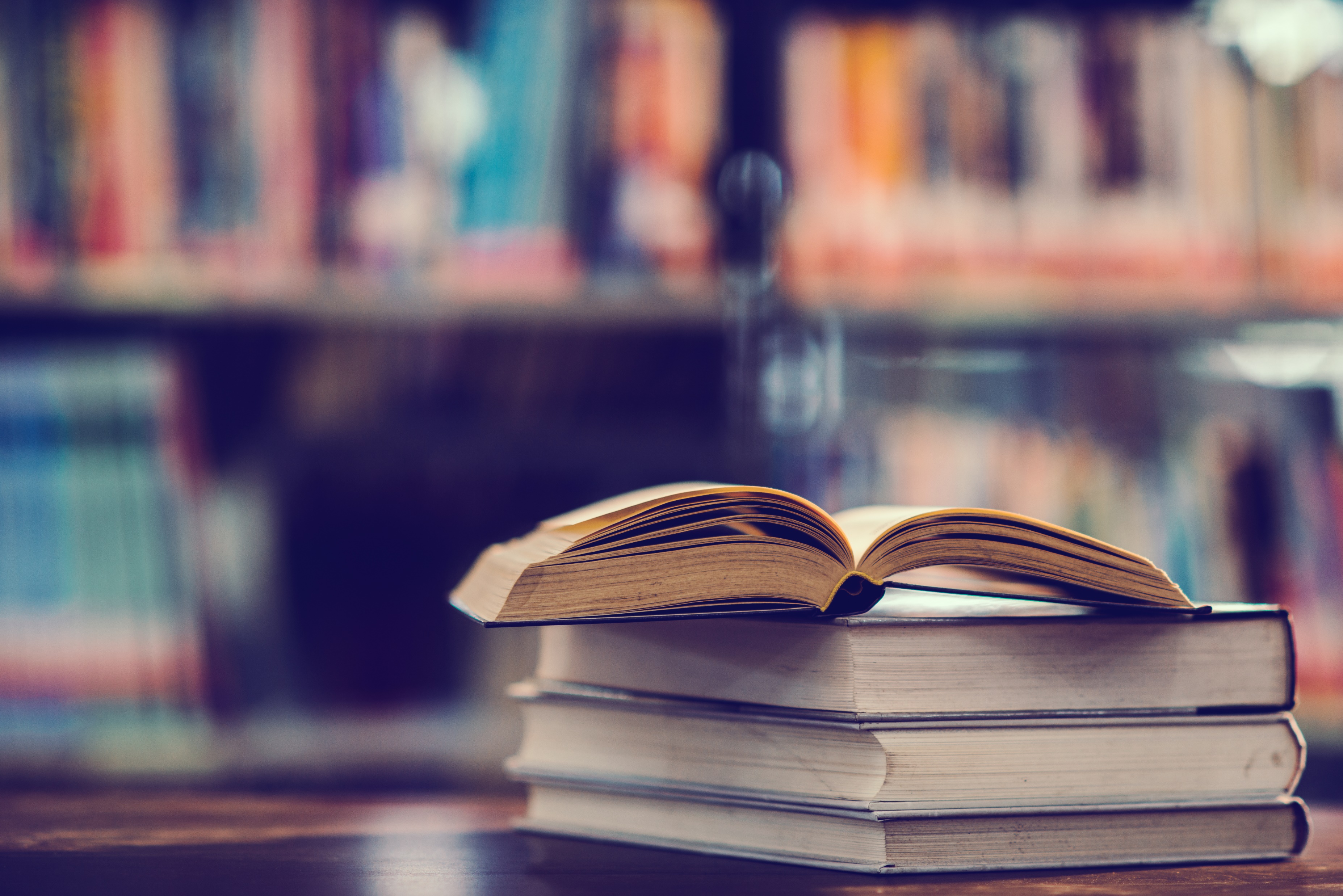 لورم ایپسوم
1
لورم ایپسوم متن ساختگی با تولید سادگی نامفهوم از صنعت چاپ
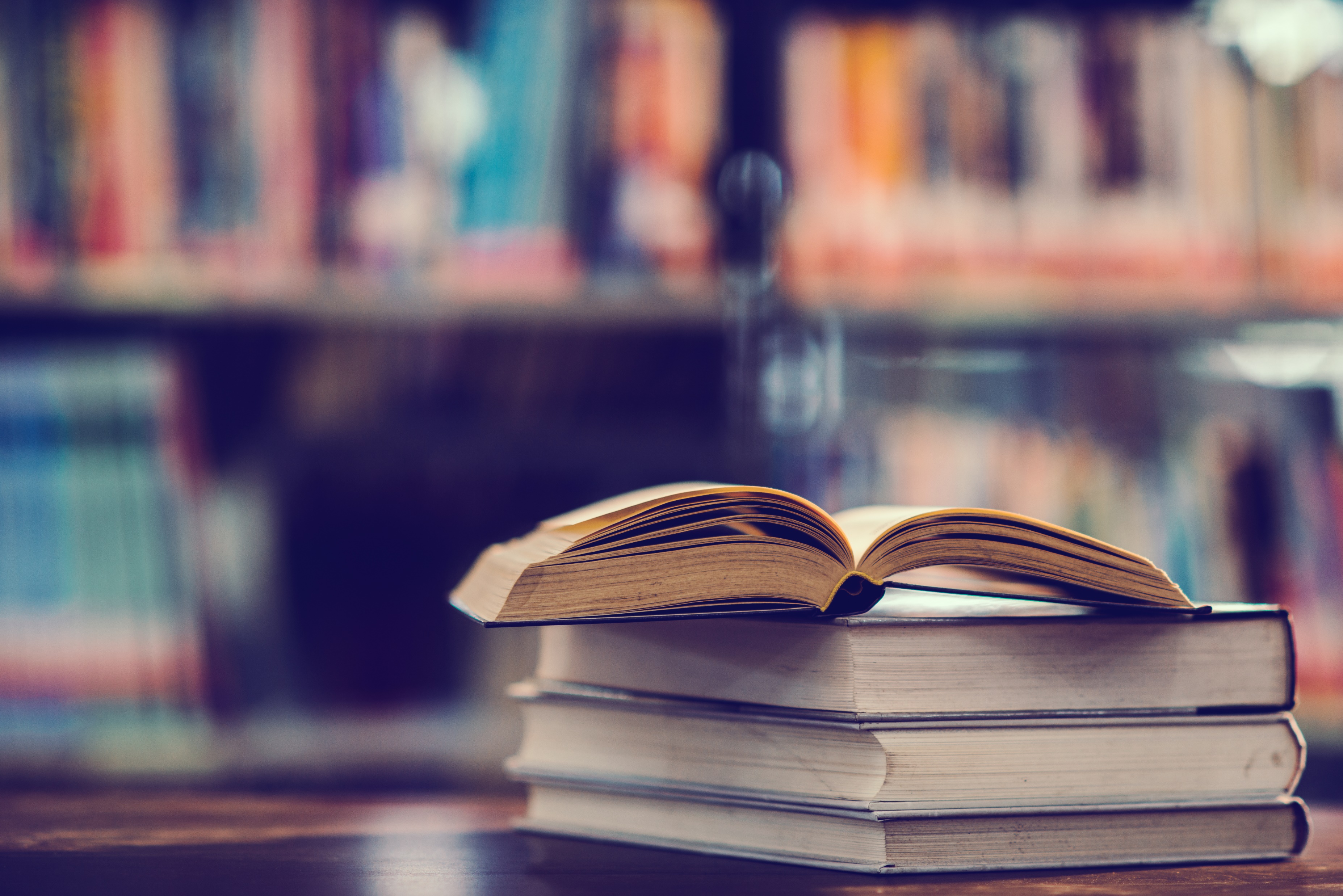 لورم اپسوم
2
لورم ایپسوم متن ساختگی با تولید سادگی نامفهوم از صنعت چاپ
5
پیشنهادات
نتیجه گیری
مواد و روش‌ها
مروری بر منابع
مقدمه
طرح کلی
سر فصل‌های این بخش
لورم ایپسوم متن ساختگی با
1
لورم ایپسوم متن ساختگی با
2
لورم ایپسوم متن ساختگی با
3
6
پیشنهادات
نتیجه گیری
مواد و روش‌ها
مروری بر منابع
مقدمه
طرح کلی
لورم ایپسوم متن ساختگی با تولید سادگی نامفهوم از صنعت چاپ و با استفاده از طراحان گرافیک است.
لورم ایپسوم متن ساختگی با تولید سادگی نامفهوم از صنعت چاپ و با استفاده از طراحان گرافیک است.
لورم ایپسوم متن ساختگی با تولید سادگی نامفهوم از صنعت چاپ و با استفاده از طراحان گرافیک است.
لورم ایپسوم متن ساختگی با تولید سادگی نامفهوم از صنعت چاپ و با استفاده از طراحان گرافیک است.
لورم ایپسوم متن ساختگی با تولید سادگی نامفهوم از صنعت چاپ و با استفاده از طراحان گرافیک است.
7
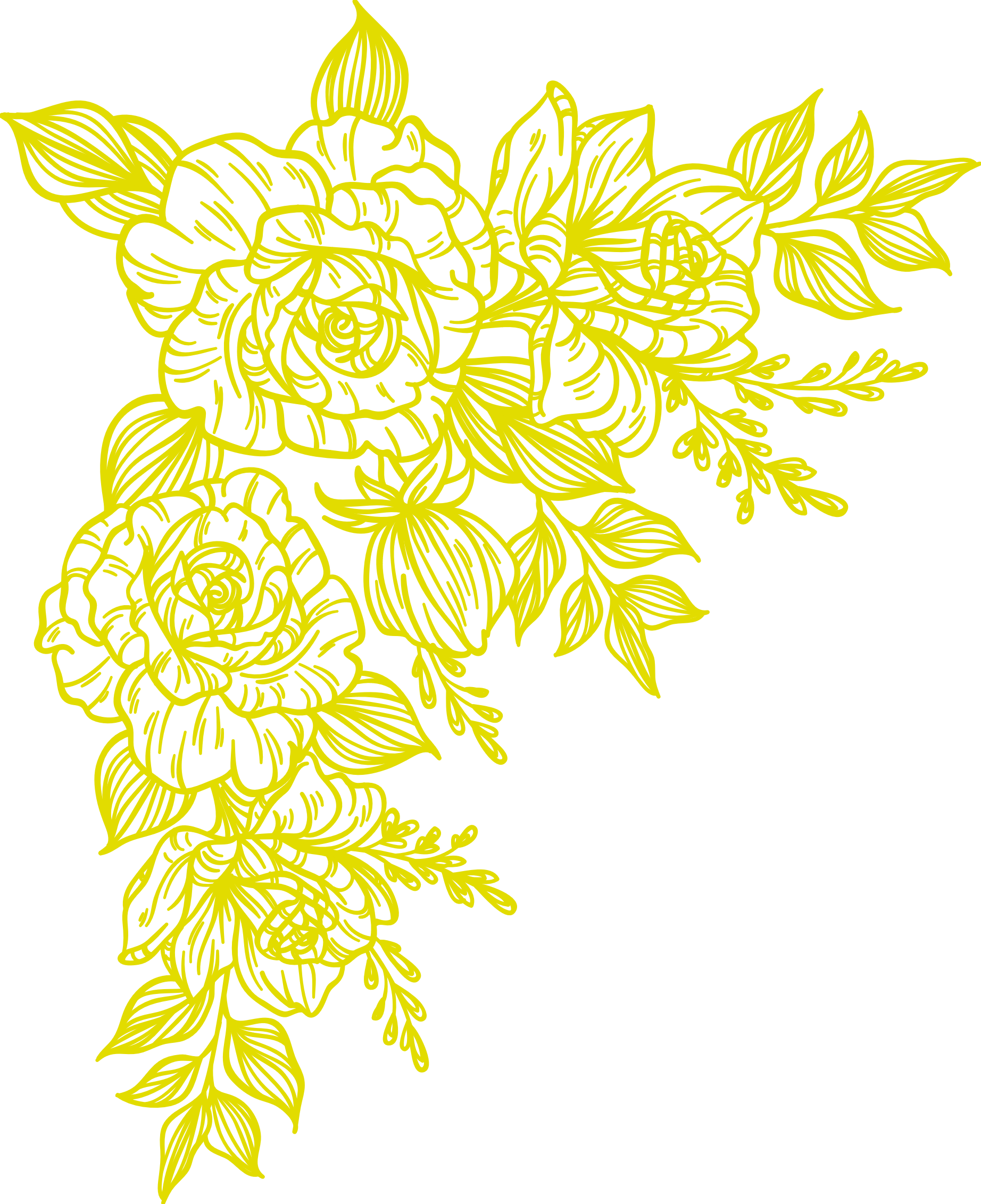 با تشکر از توجه شما
لورم ایپسوم متن ساختگی با تولید سادگی نامفهوم از صنعت چاپ و با استفاده از طراحان گرافیک است.
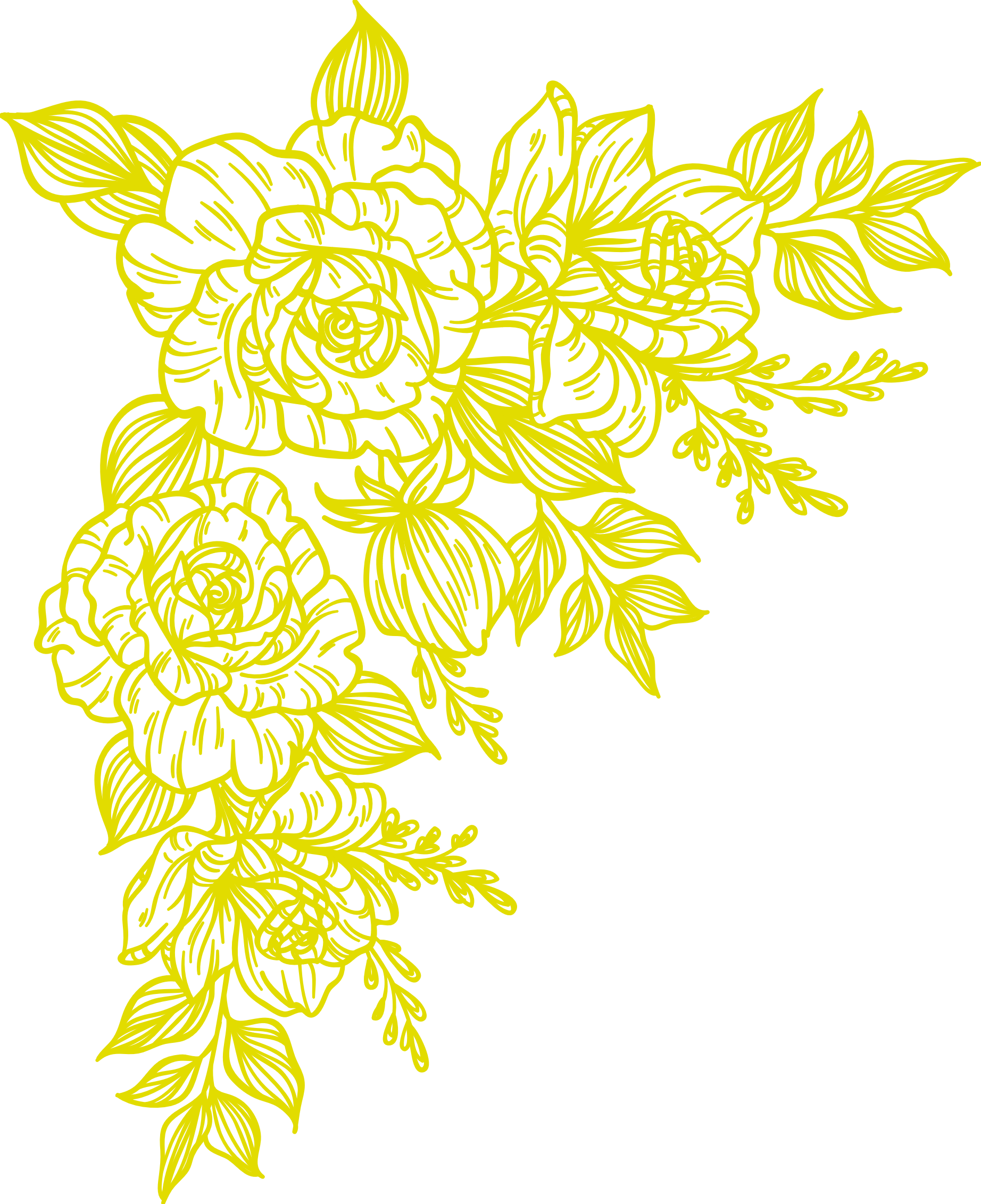